Crystals will be kept
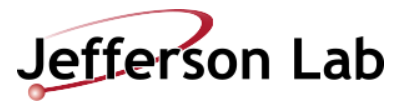 1
427
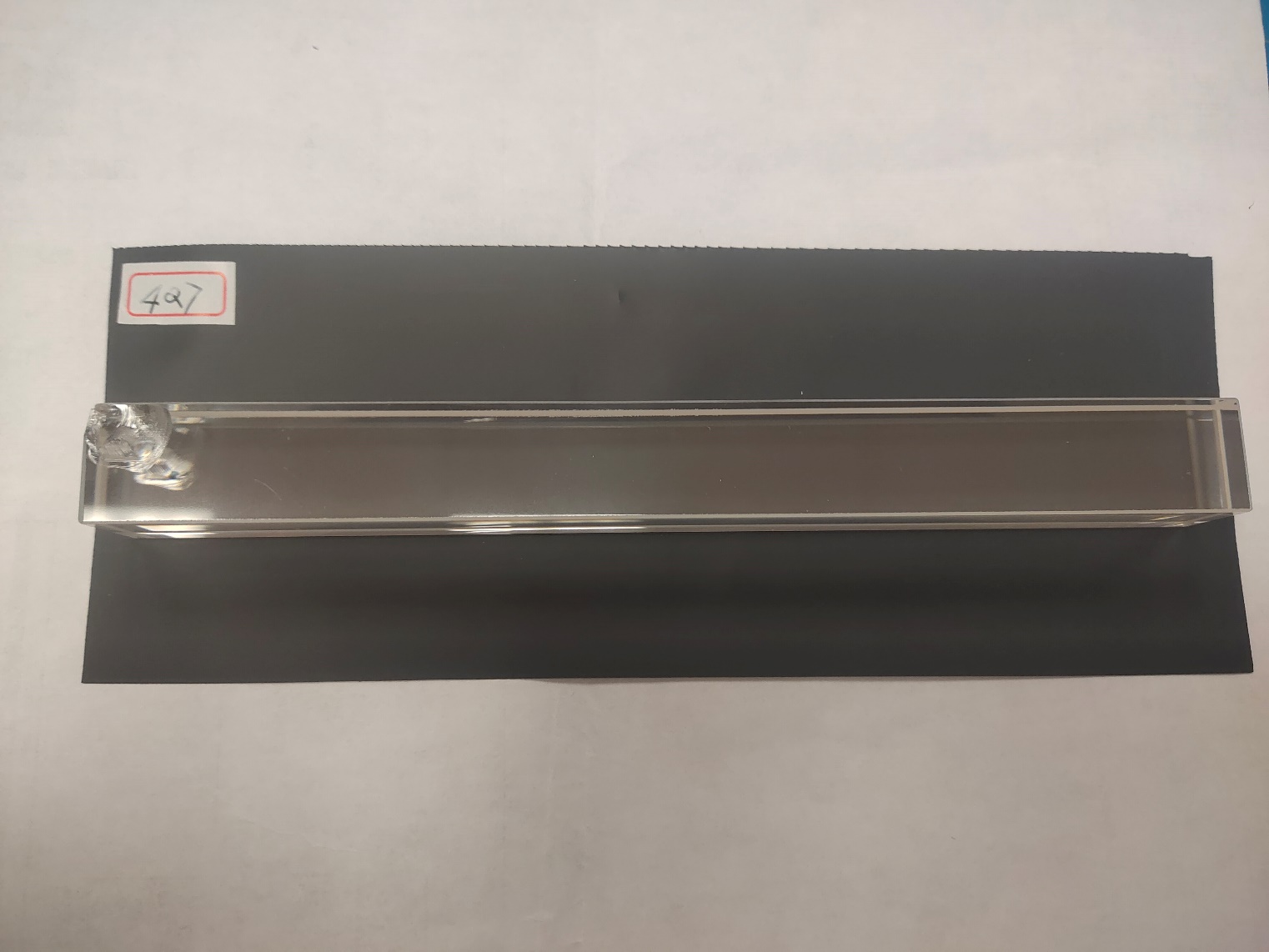 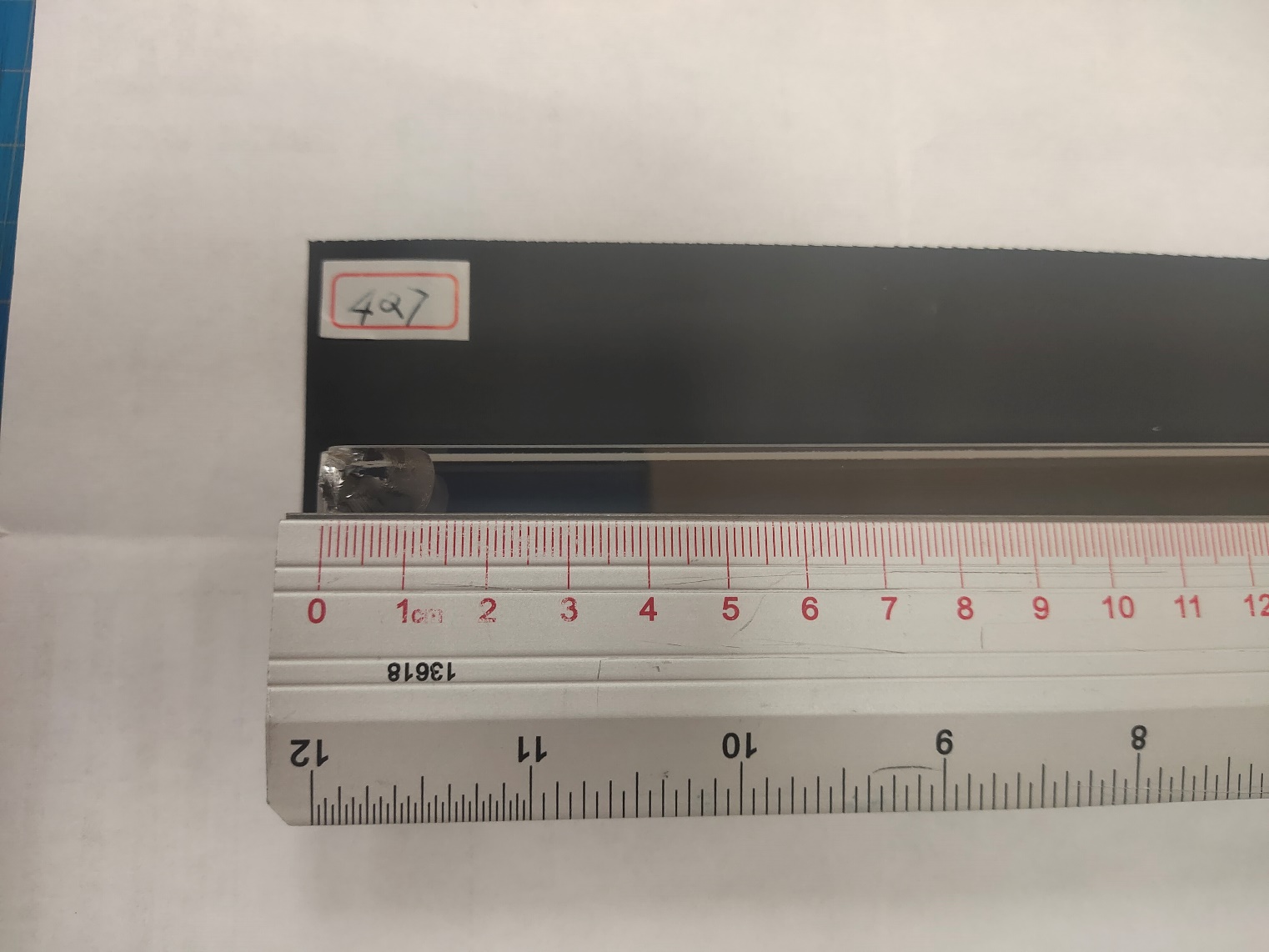 Big crack
Entirety
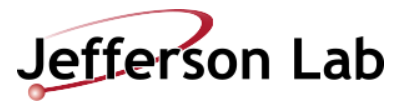 2
427
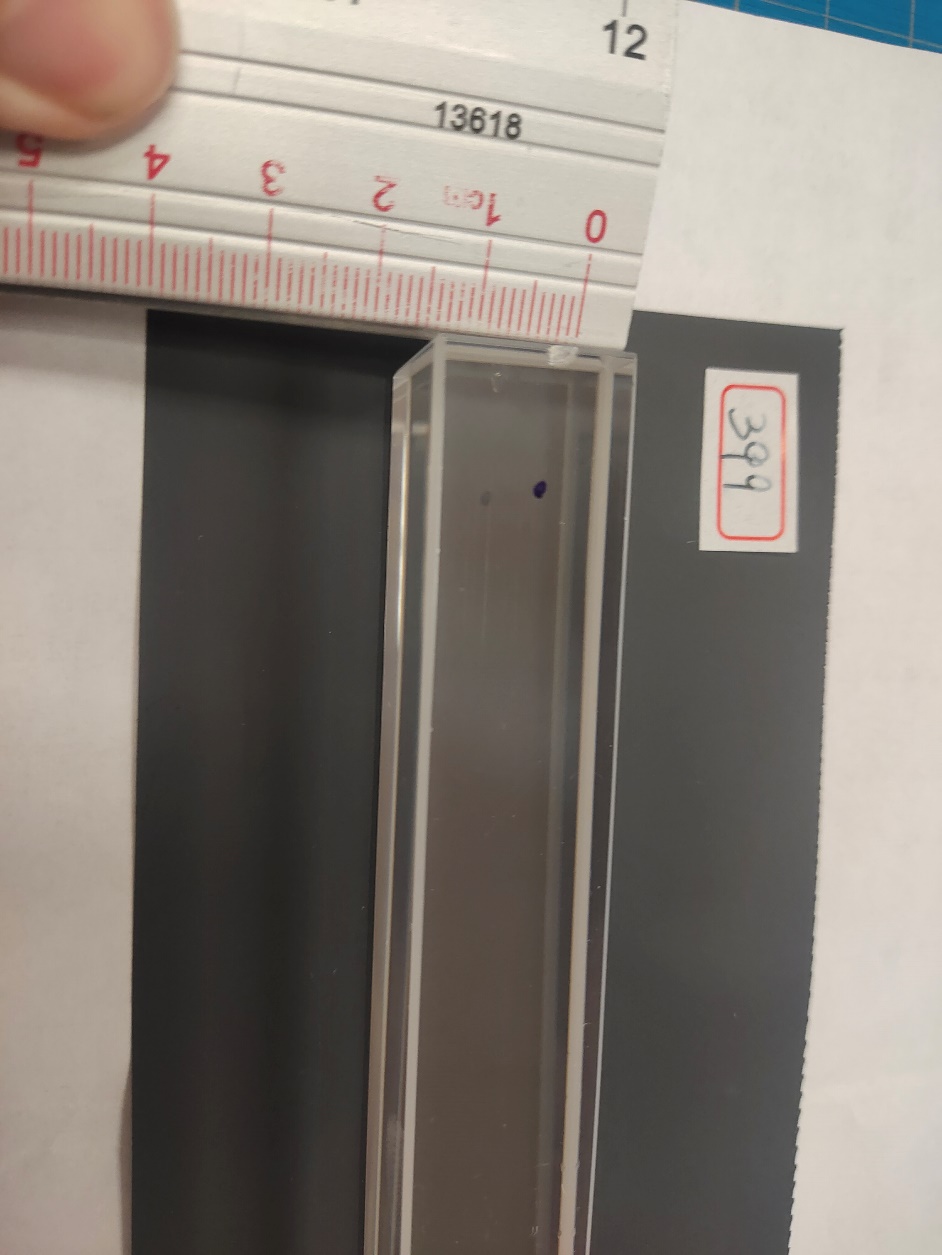 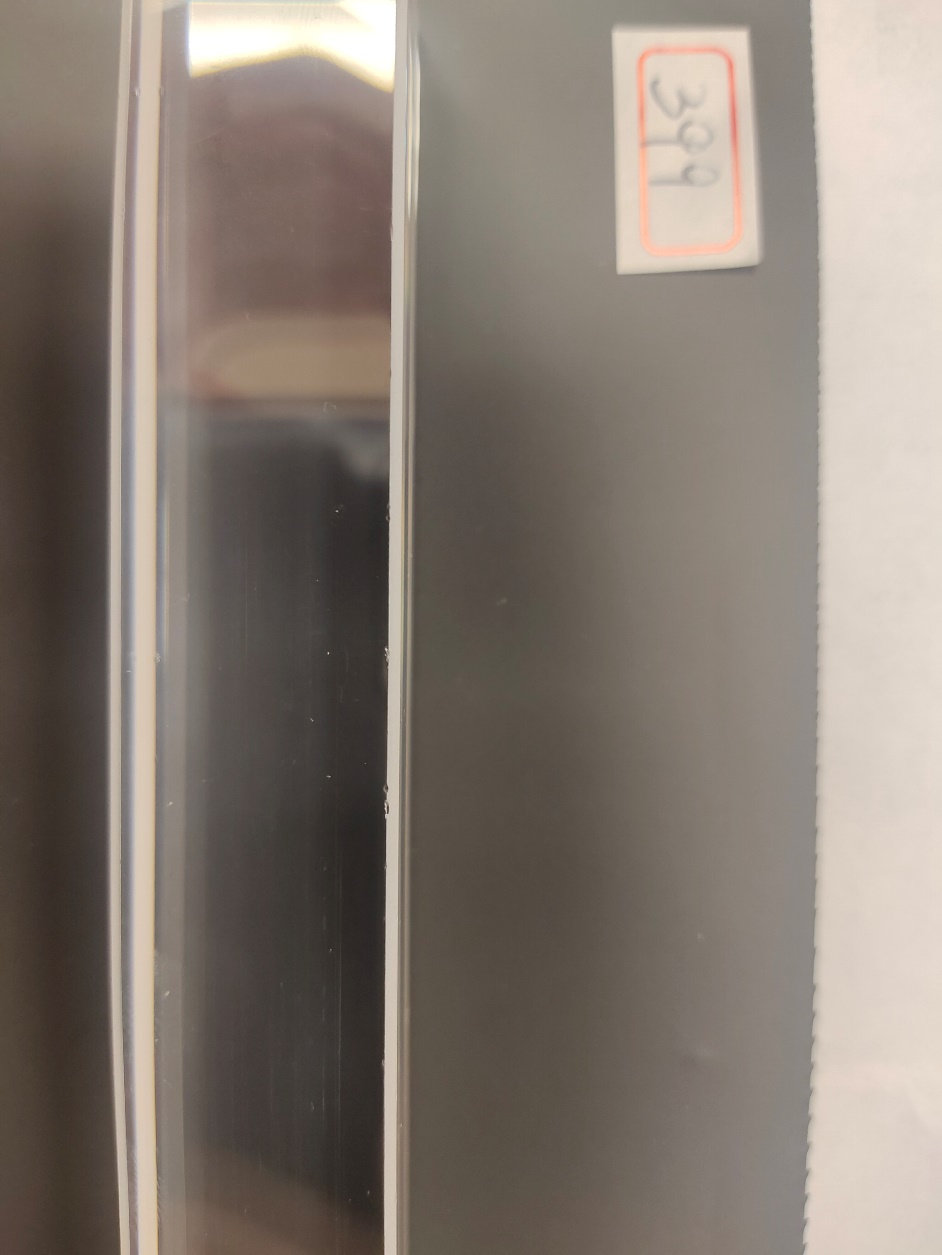 Many small chips
Chip
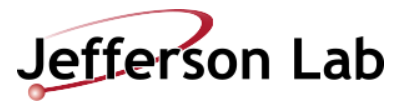 3
Without tag
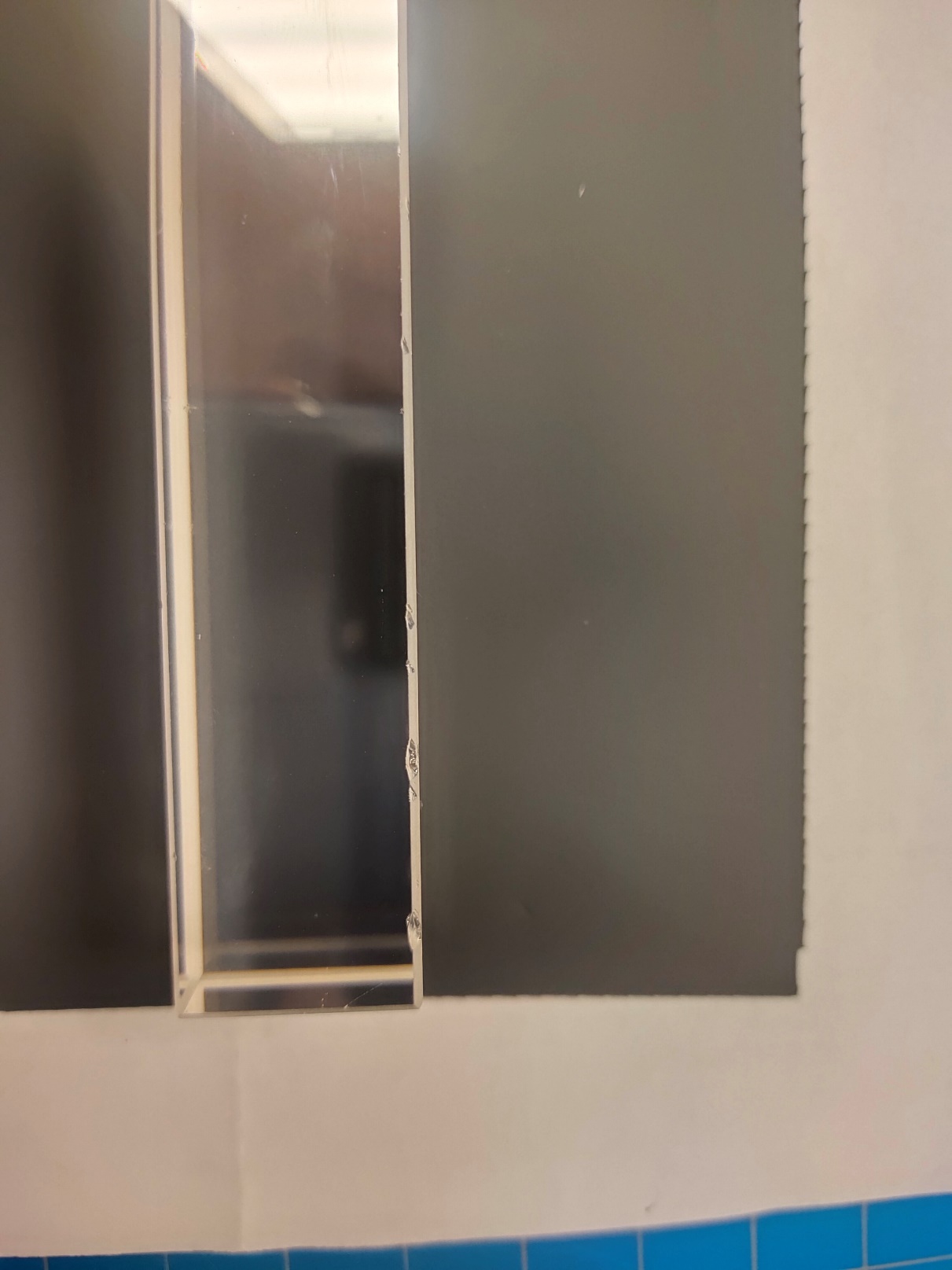 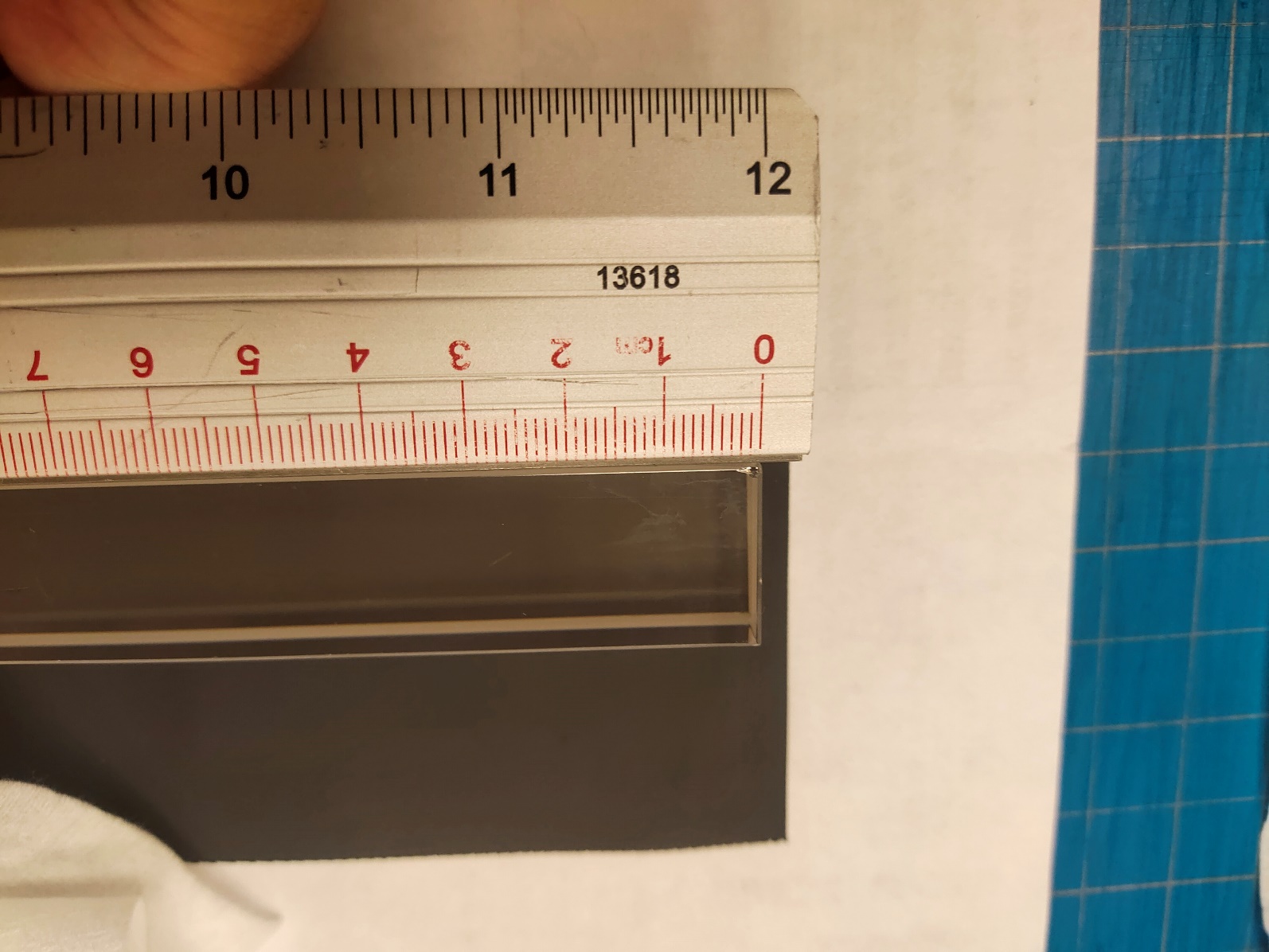 Chip
Many small chips
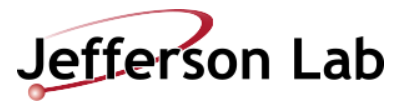 4
411
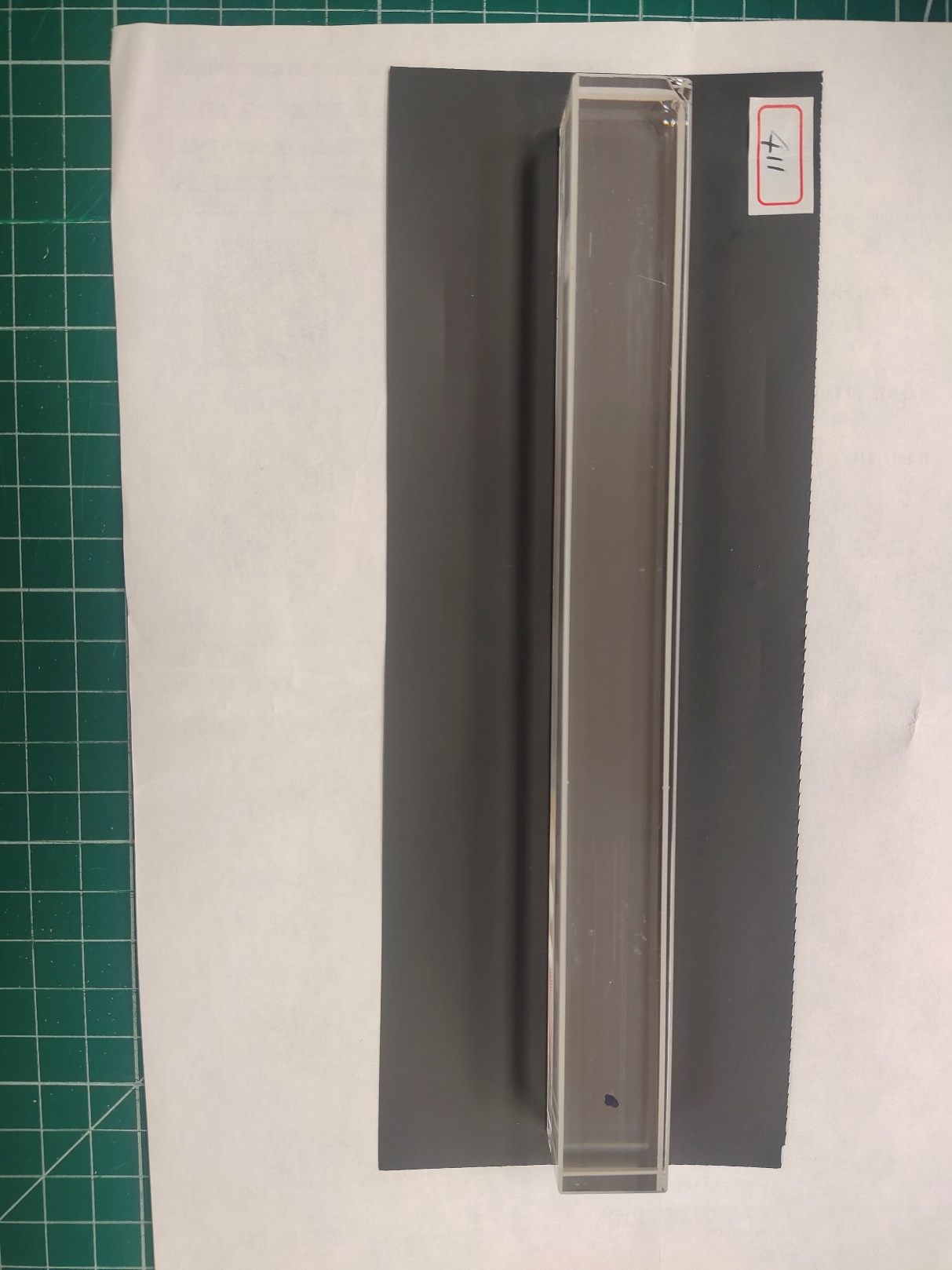 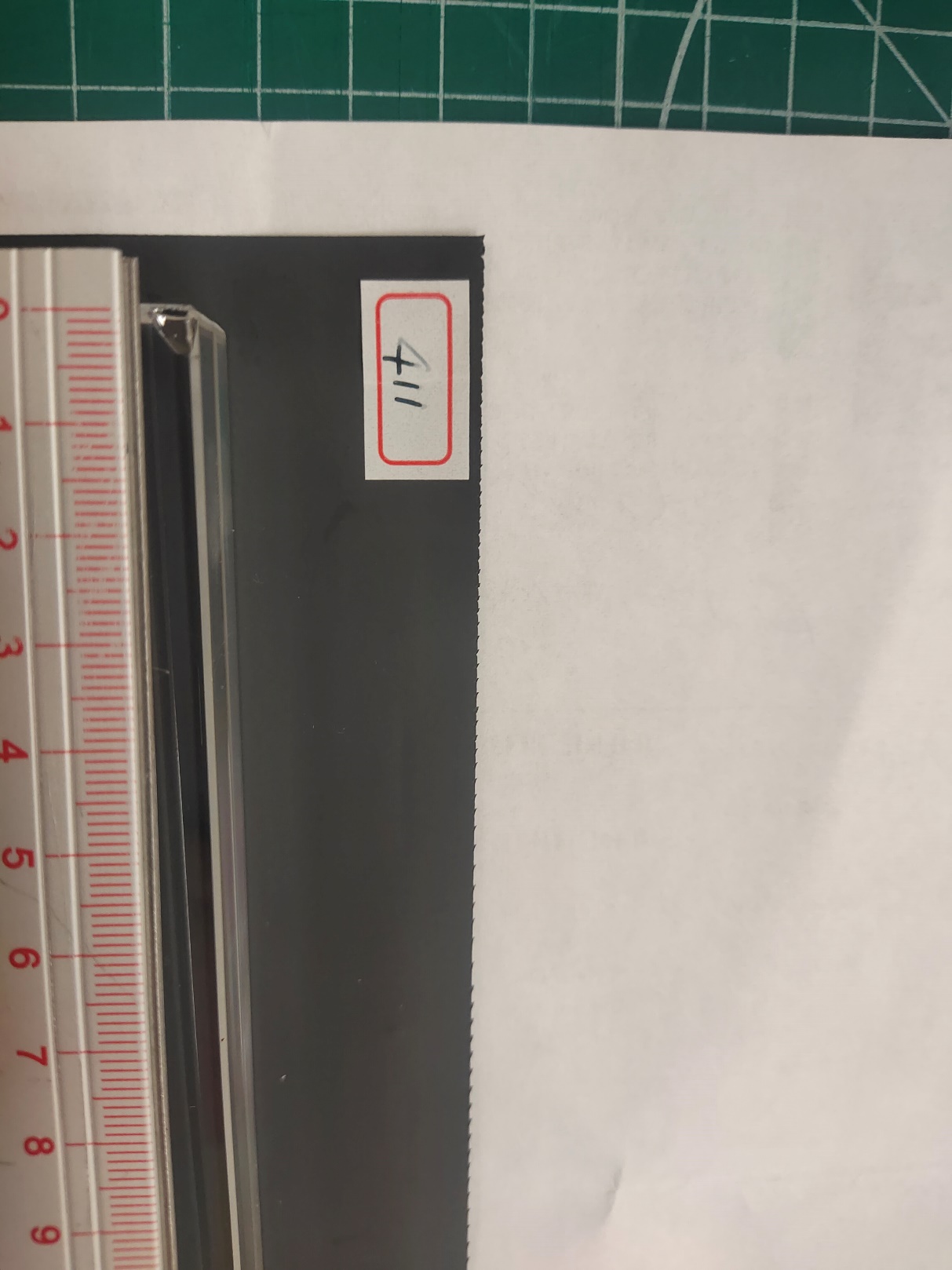 Entirety
Crack
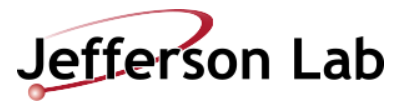 5
431
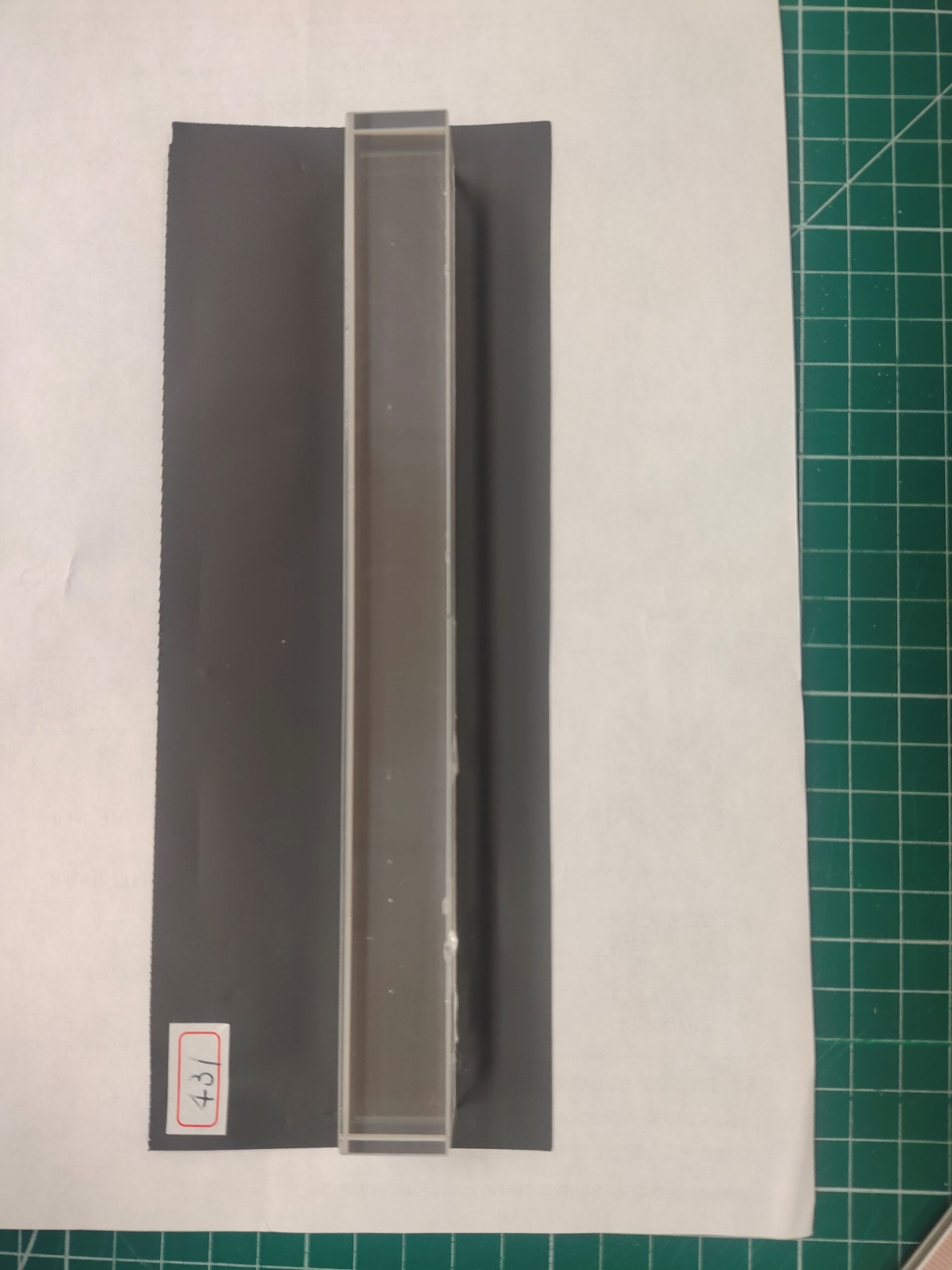 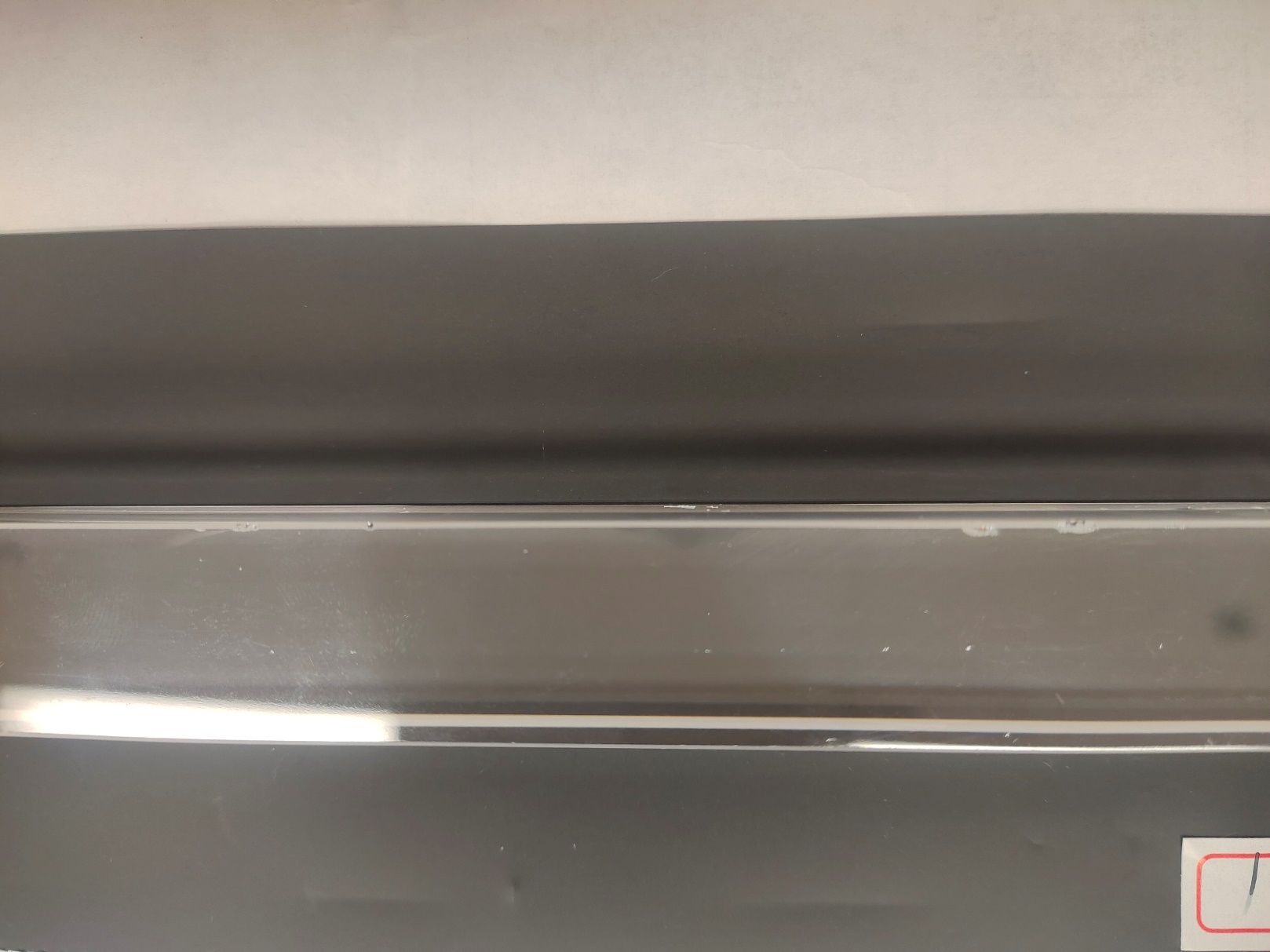 Entirety
Many small chips
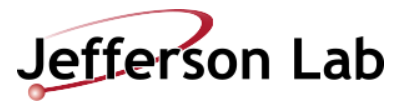 6
425
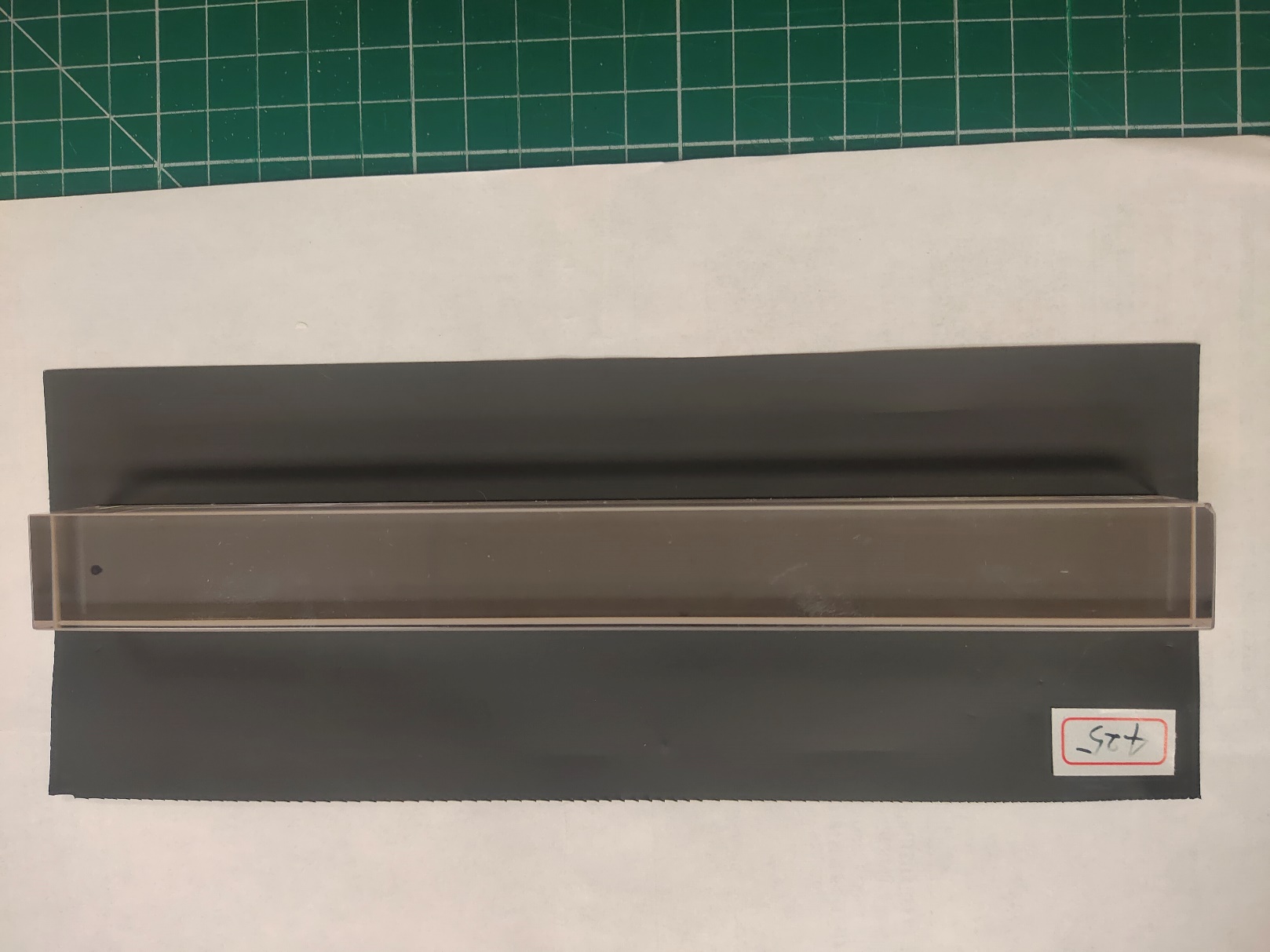 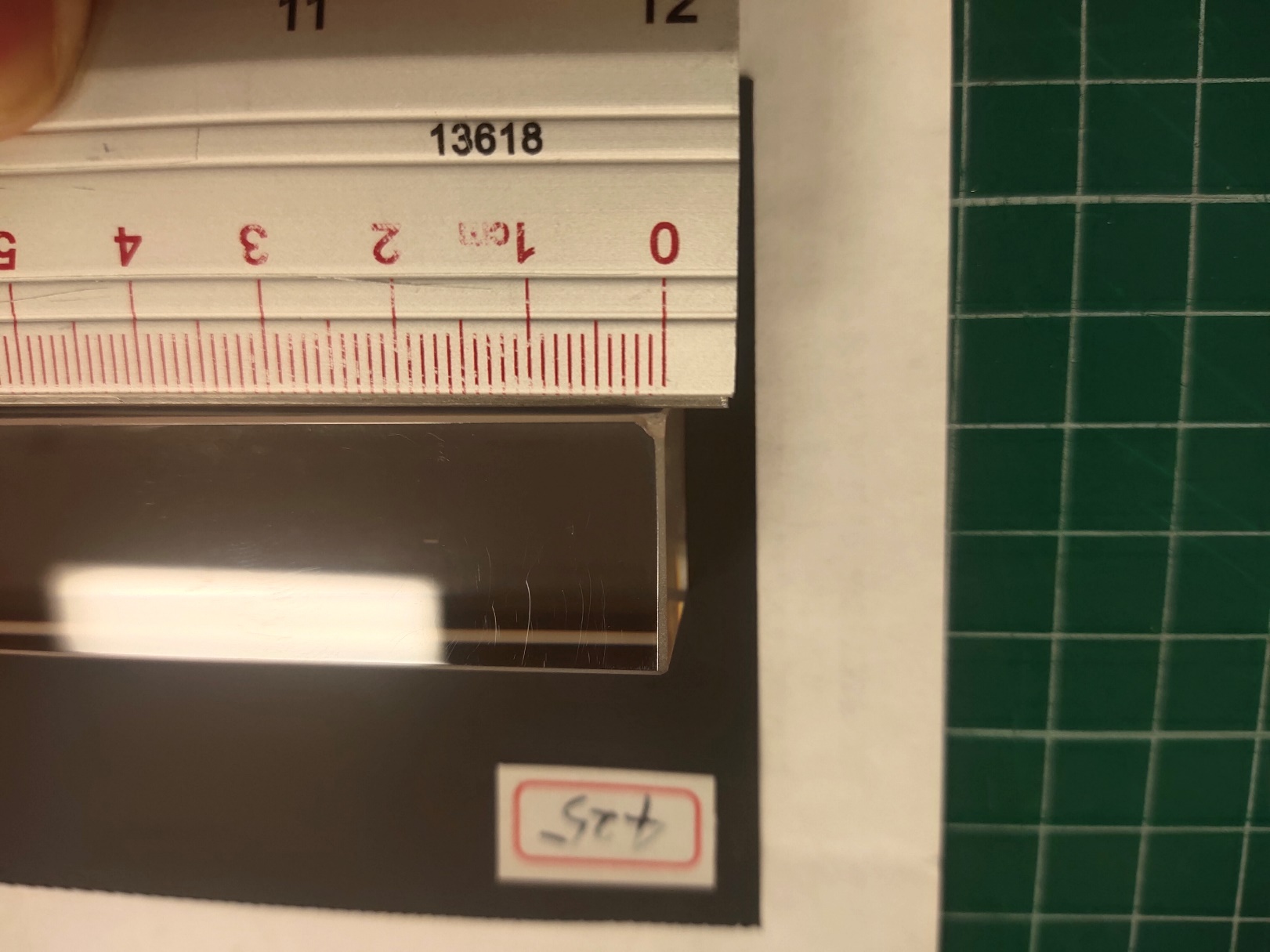 Entirety
Crack
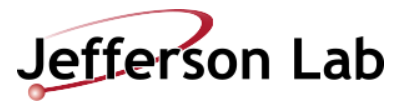 7
390
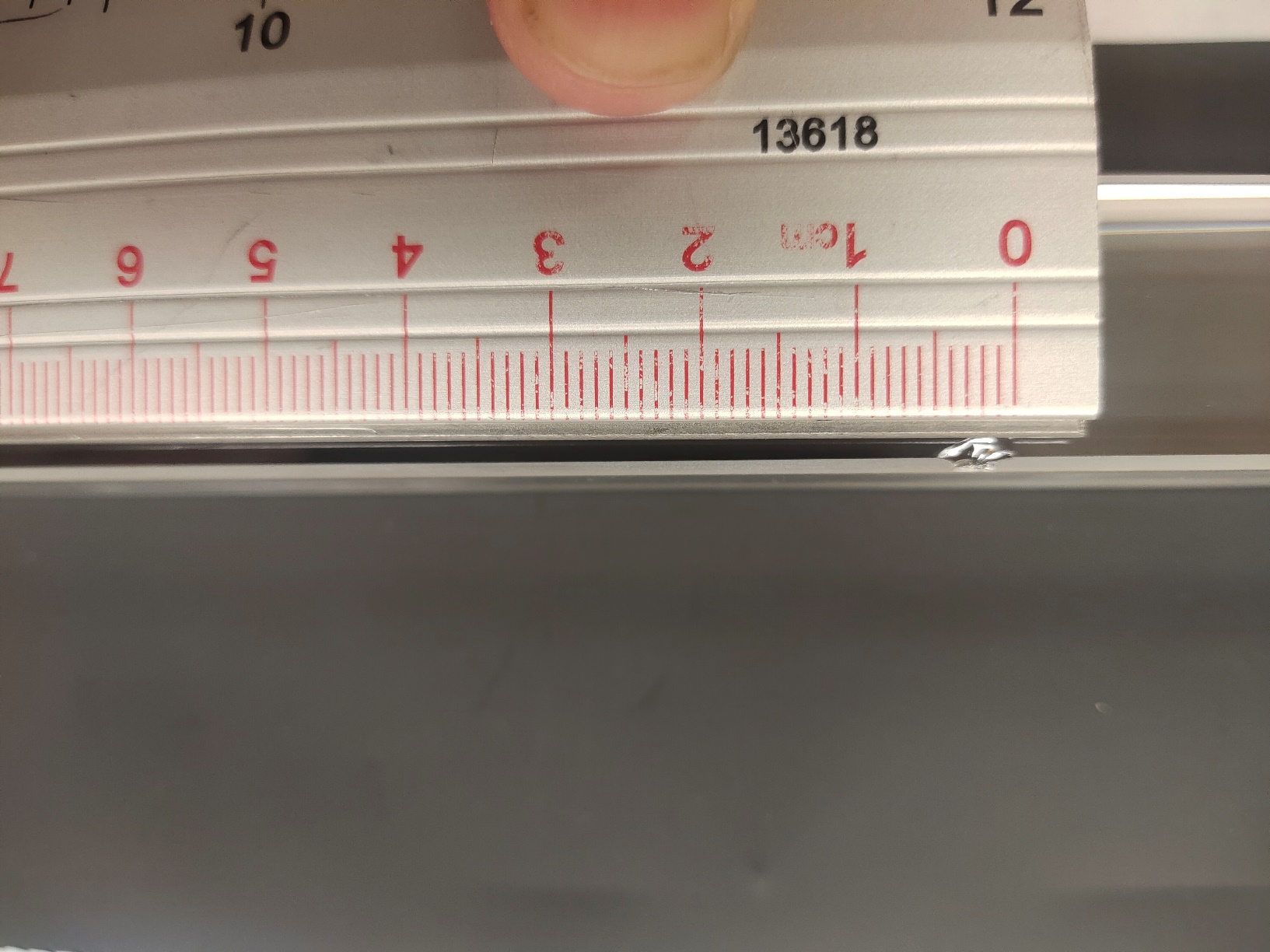 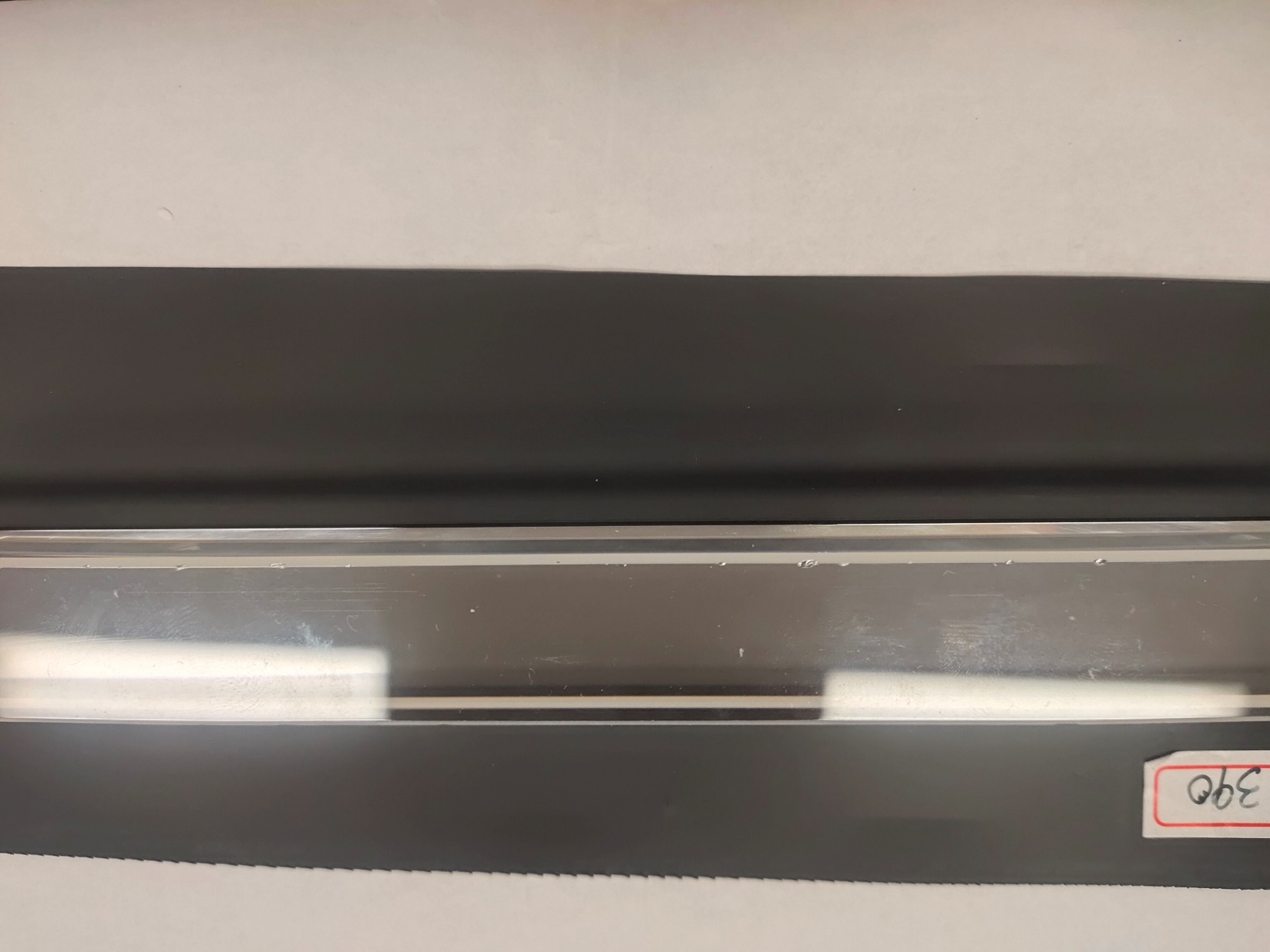 Chip
Many small chips
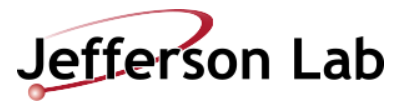 8